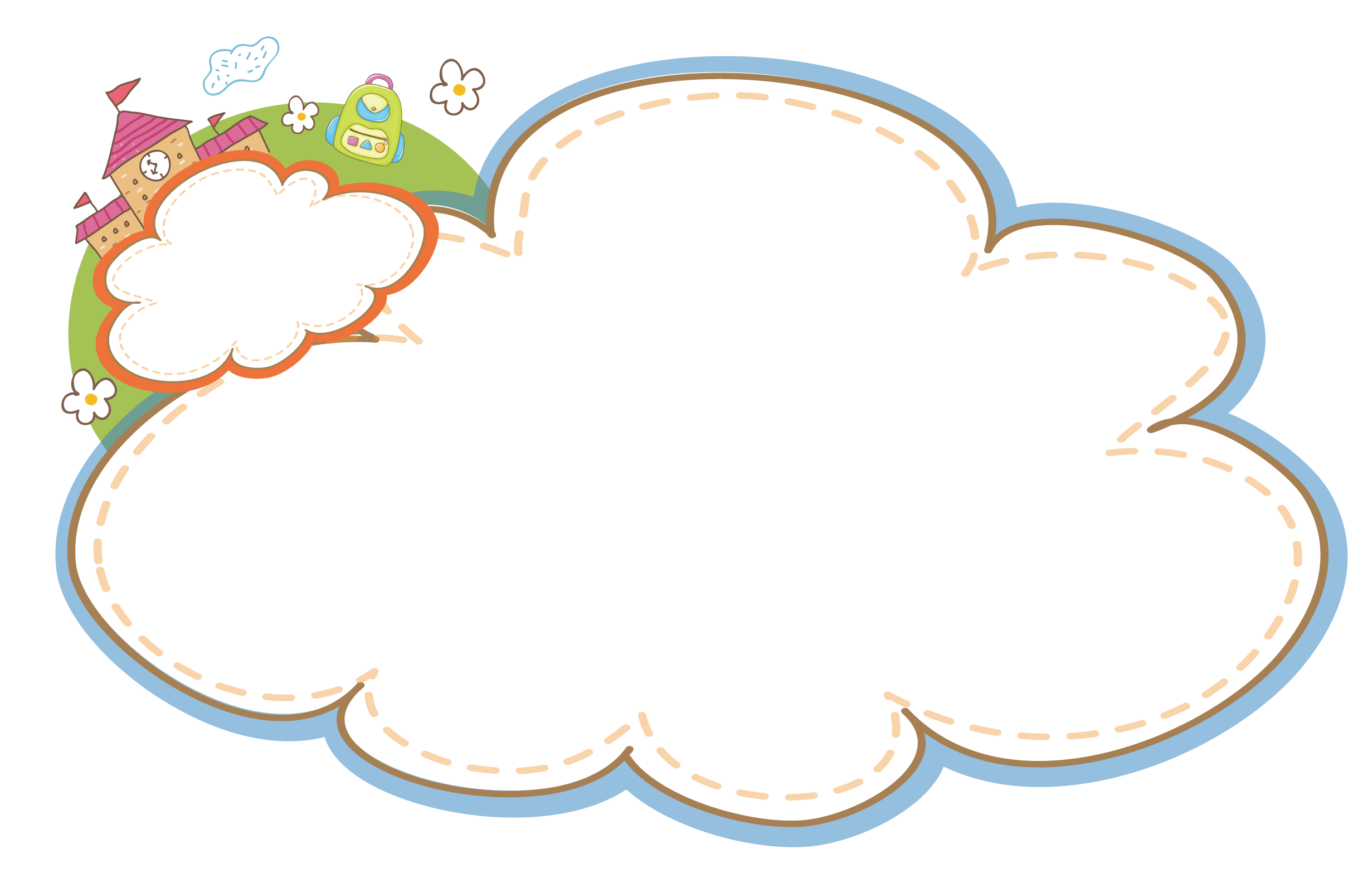 Chào mừng các em đến với 
tiết Tiếng Việt
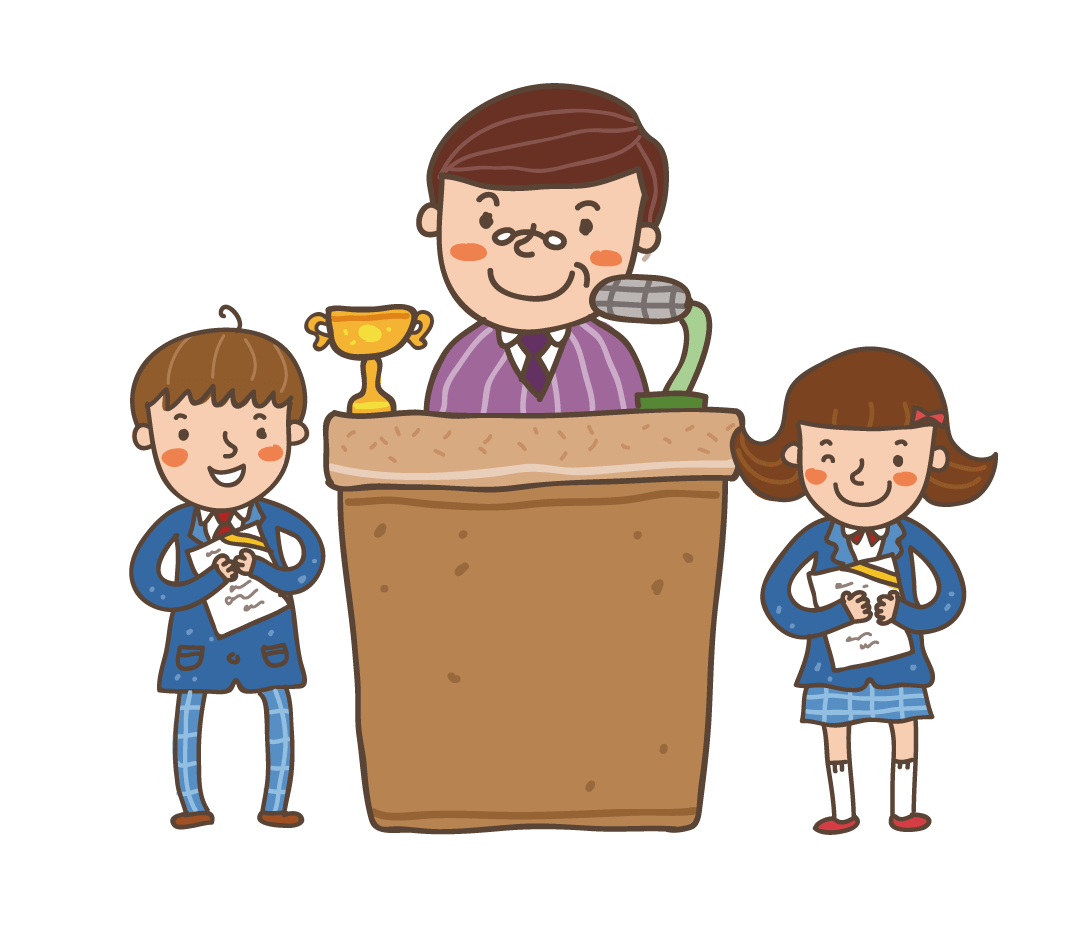 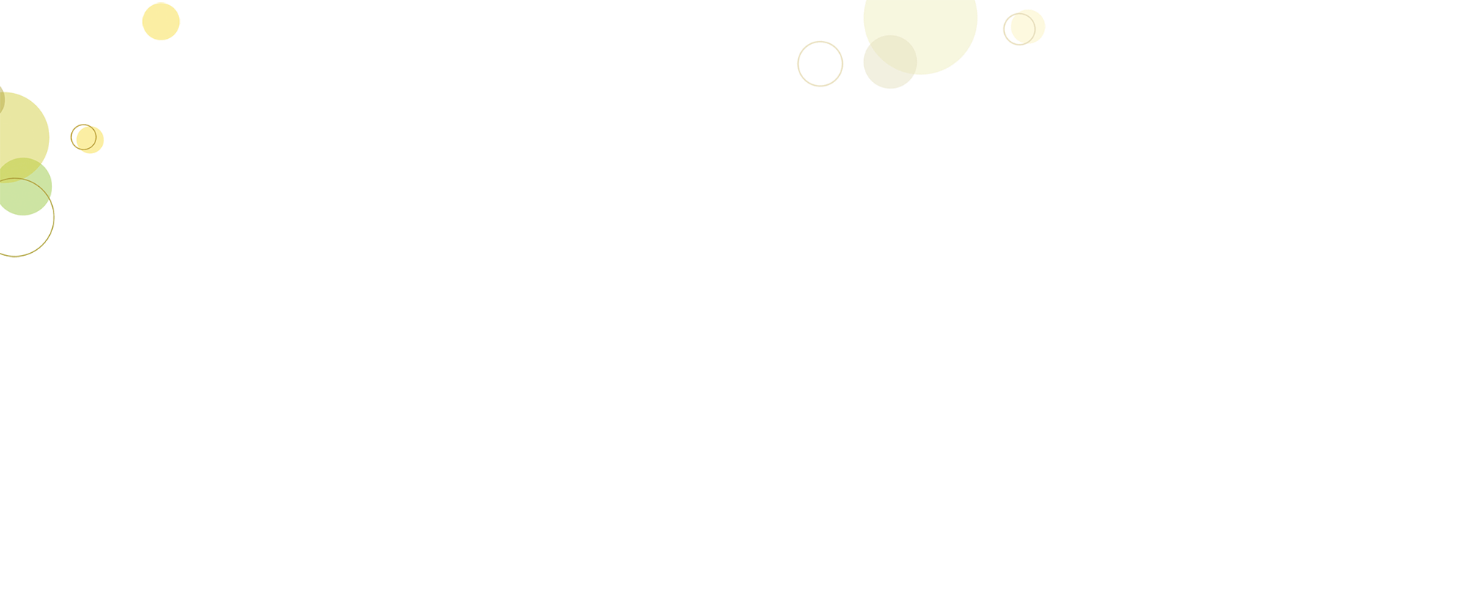 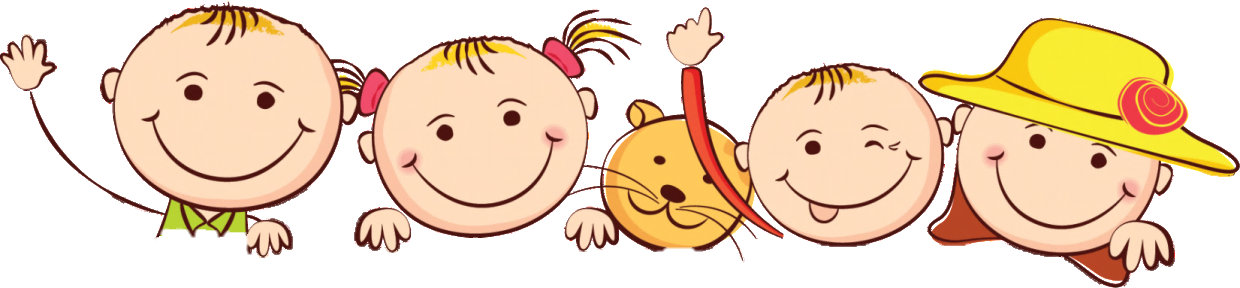 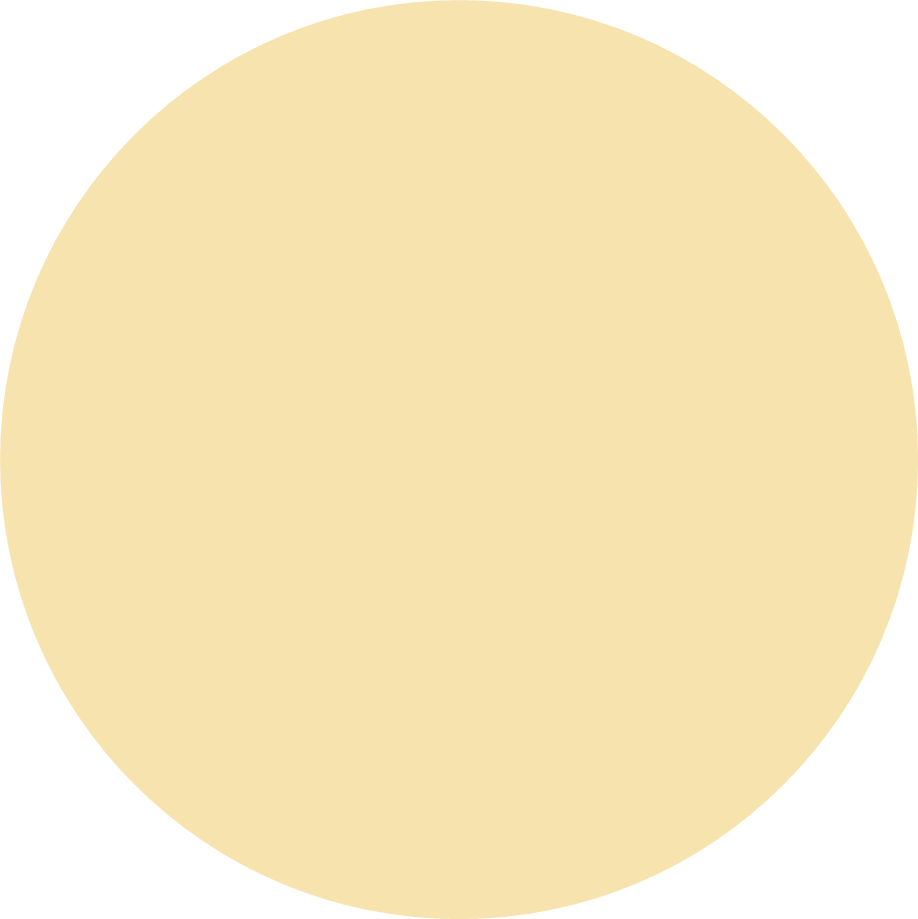 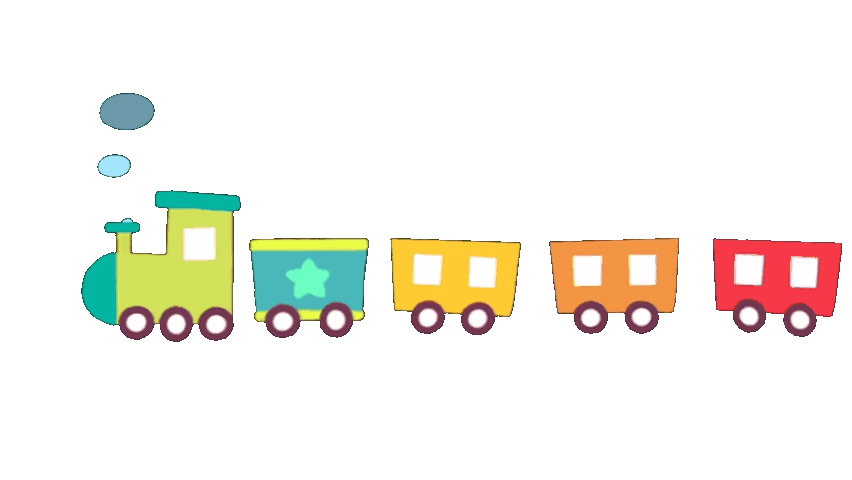 Khởi động
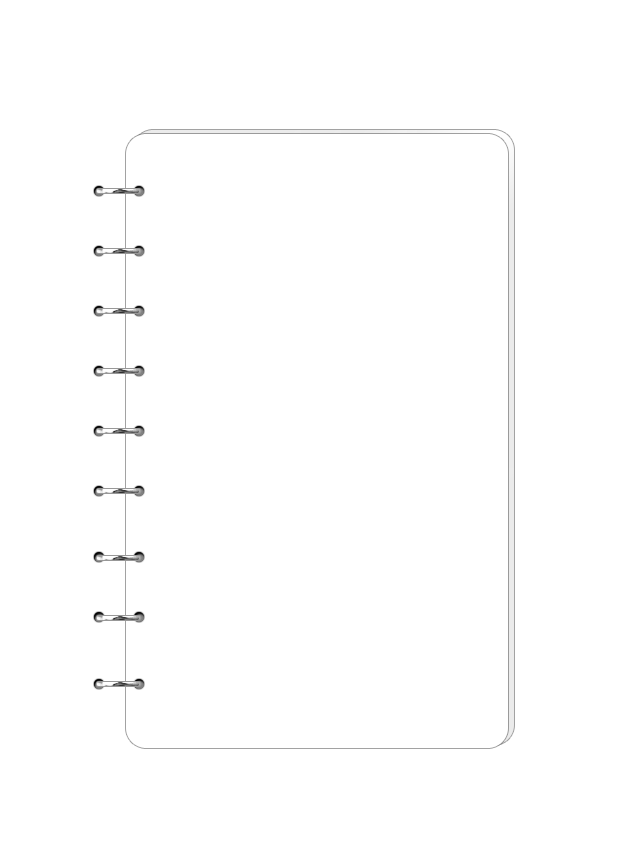 Bài 8: 
Cầu thủ dự bị
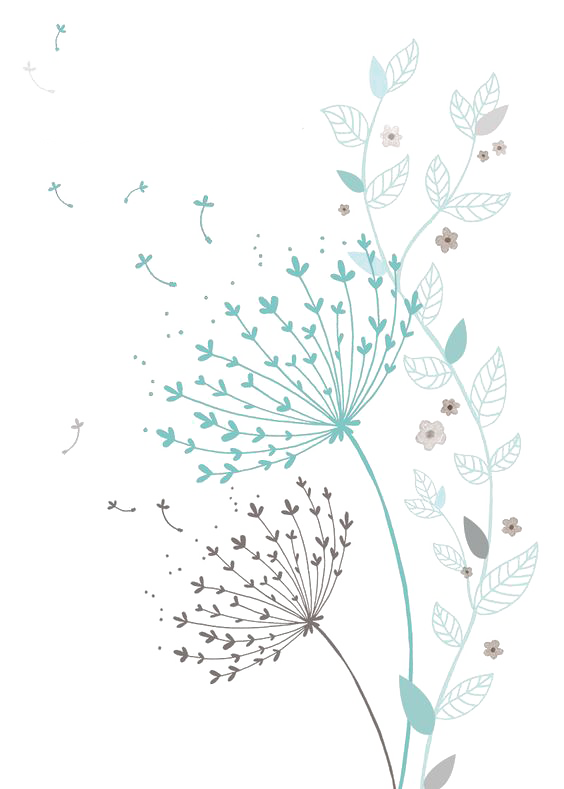 Tiết 1
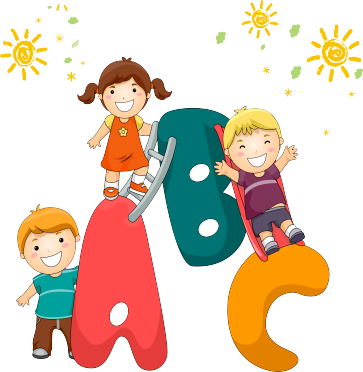 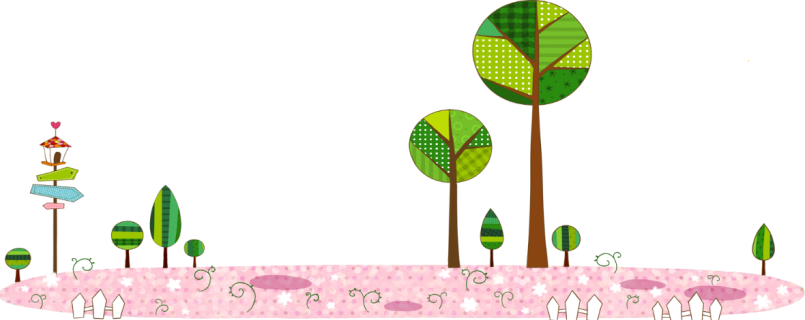 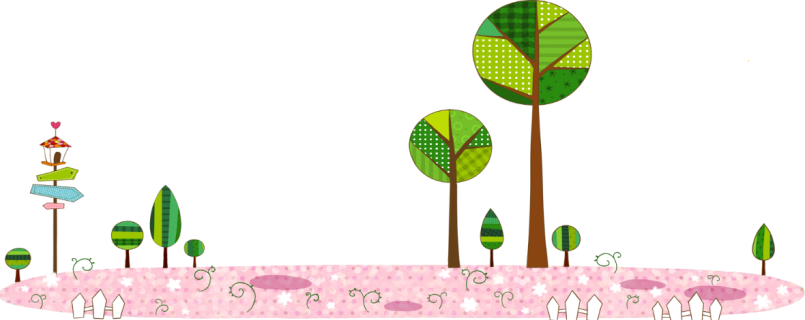 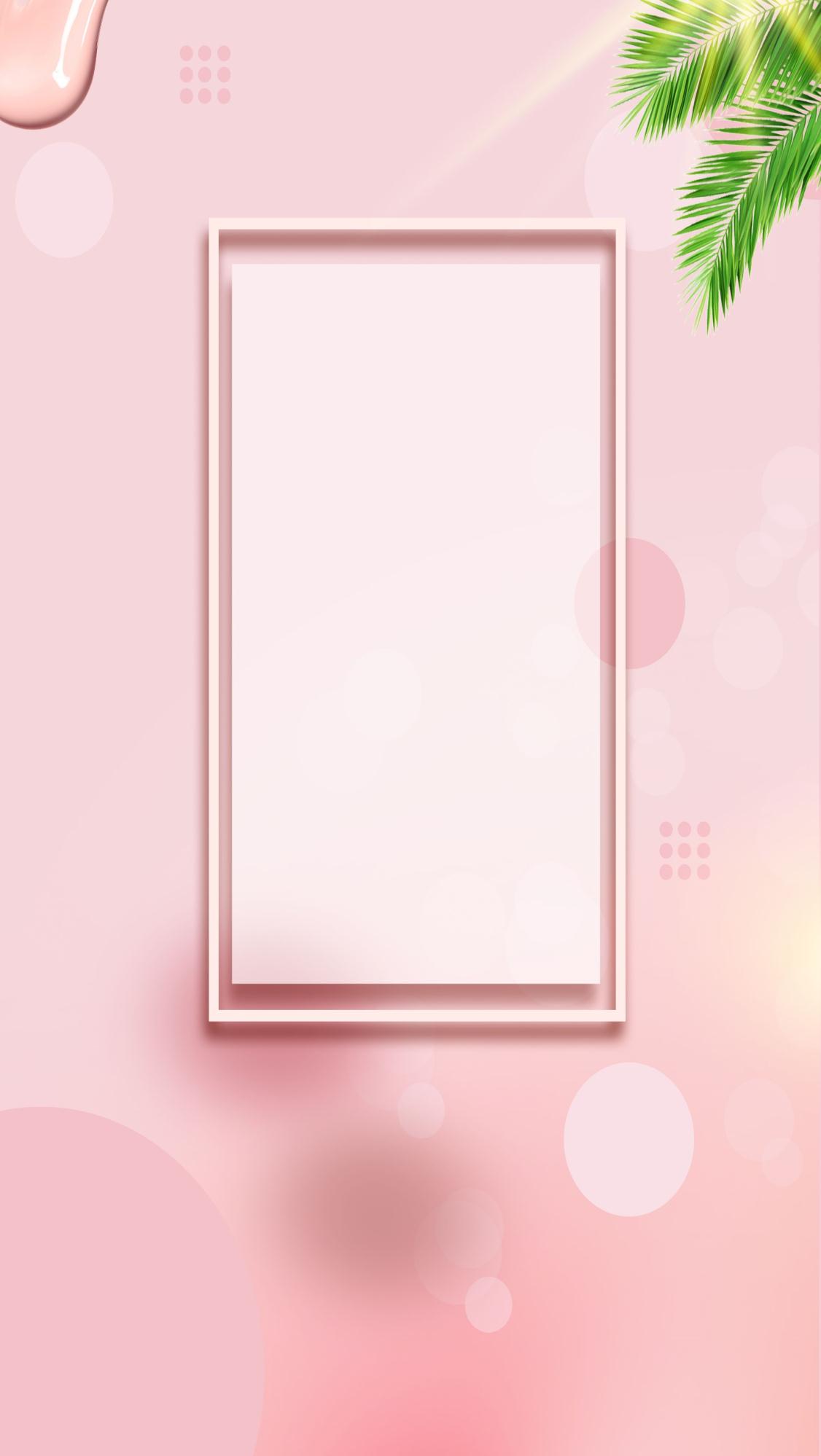 1
Đọc
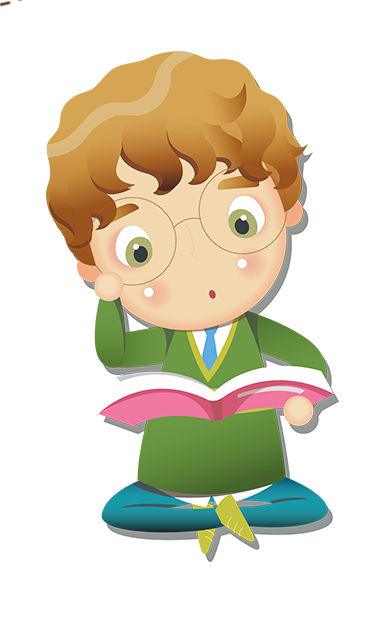 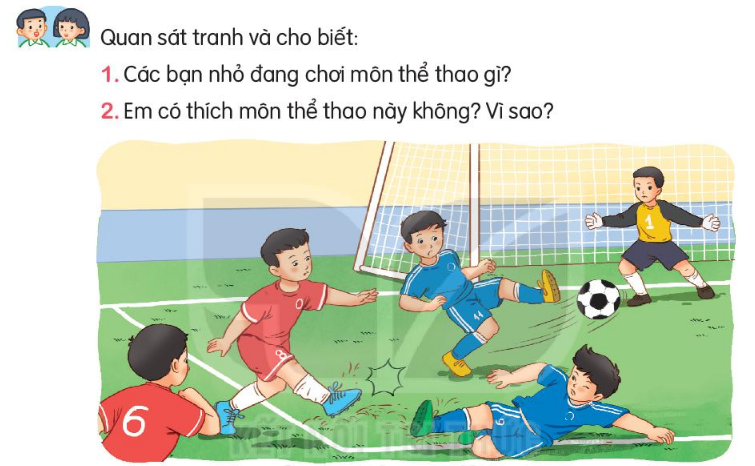 Cầu thủ dự bị
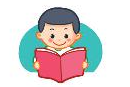 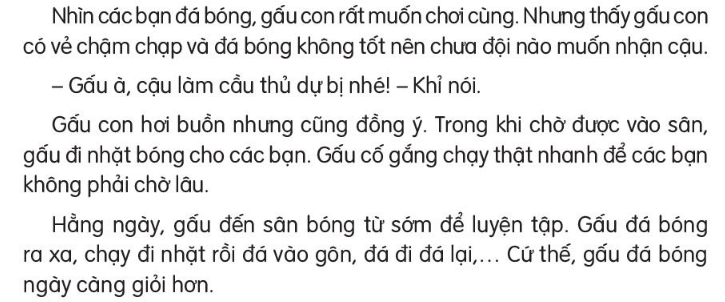 ĐỌC
2
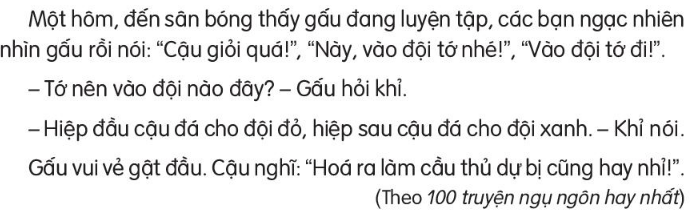 Cầu thủ dự bị
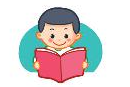 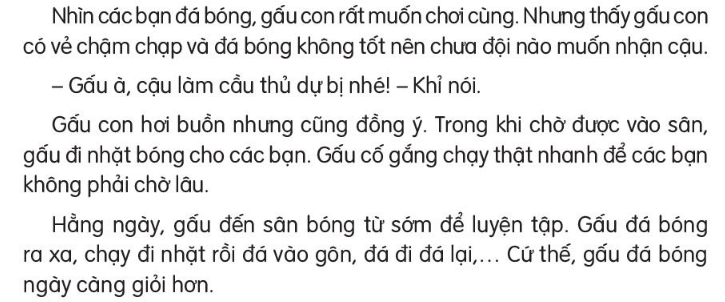 ĐỌC
2
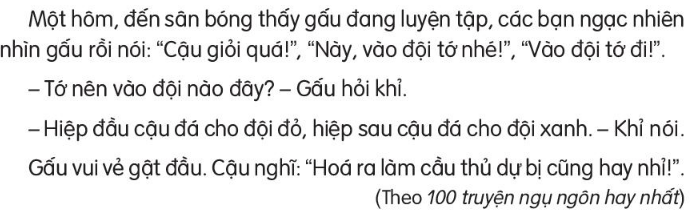 Đọc nối tiếp câu
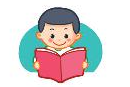 Luyện đọc câu dài
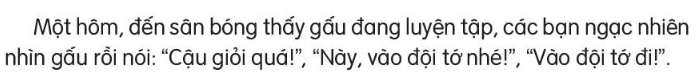 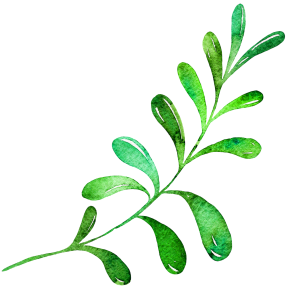 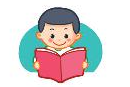 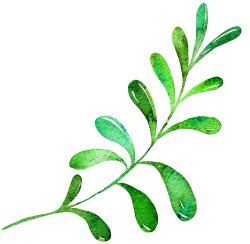 GIẢI NGHĨA TỪ
Dự bị
Chưa phải là thành viên chính thức, nhưng có thể thay thế hoặc bổ sung khi cần
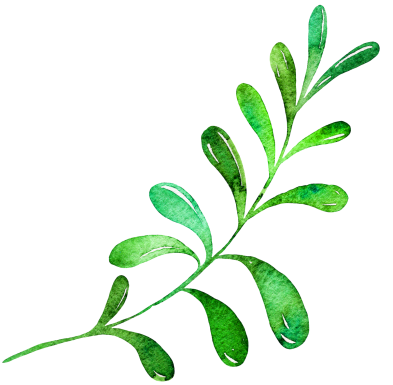 Cầu thủ dự bị
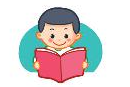 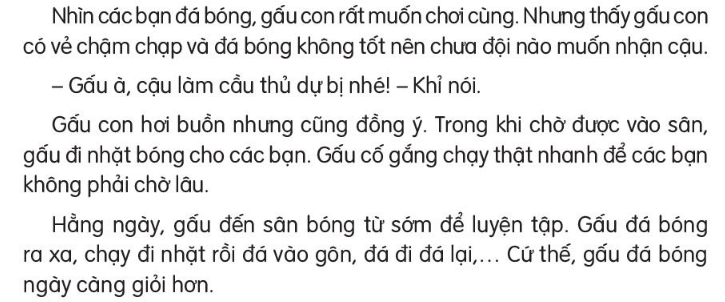 ĐỌC
2
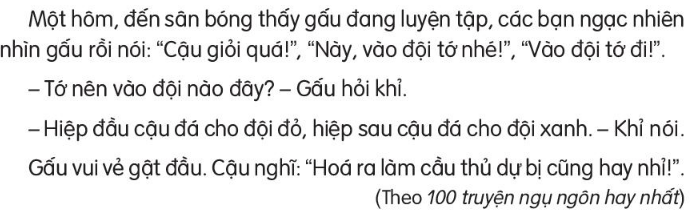 Đọc toàn bài
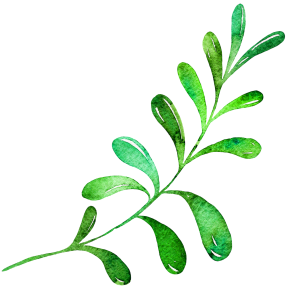 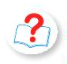 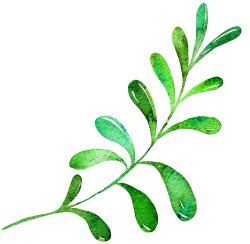 Câu chuyện kể về gấu con
Câu chuyện kể về ai?
2. Vì sao lúc đầu chưa đội nào muốn nhận gấu con?
Trả lời câu hỏi
Vì gấu con chậm chạp và đá bóng không tốt.
3. Là cầu thủ dự bị gấu con đã làm gì?
Gấu con đi nhặt bóng cho các bạn, chăm chỉ luyện tập hàng ngày
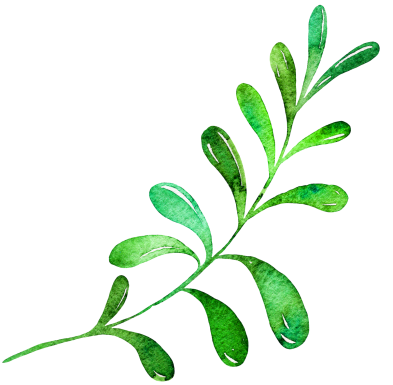 4. Vì sao cuối cùng cả 2 đội đều muốn gấu con về đội của mình?
Vì thấy gấu con luyện tập chăm chỉ
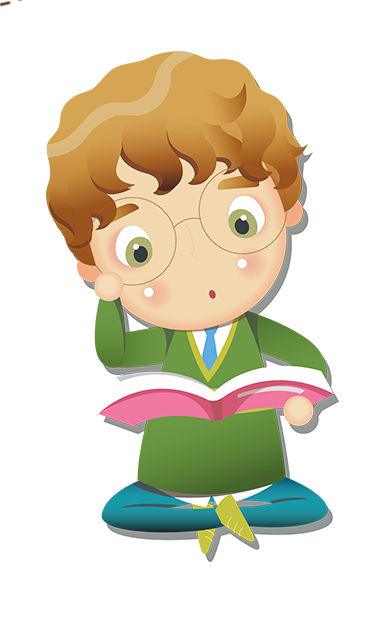 1. Câu nào trong bài là lời khen?
Cậu giỏi quá!
Nếu là bạn của gấu con, em sẽ nói lời chúc mừng gấu như thế nào?
Chúc mừng gấu nhé, bạn thật là giỏi!
Tiết 2
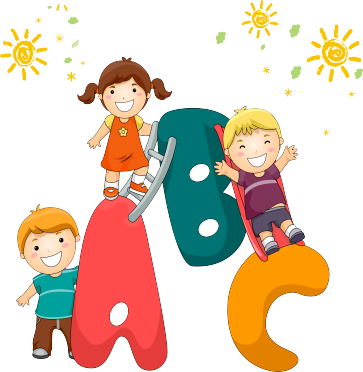 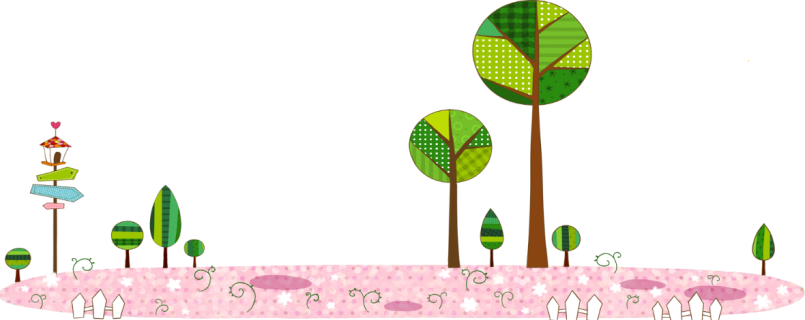 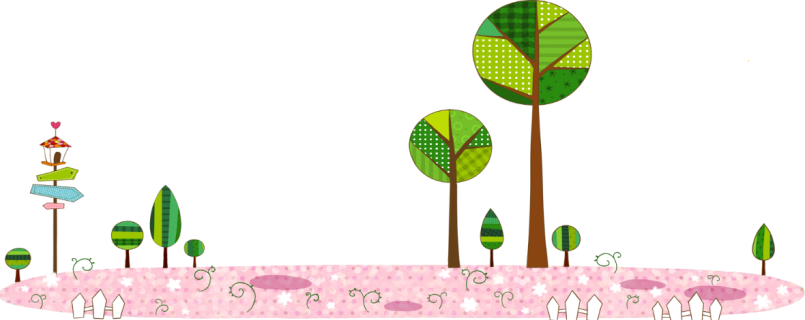 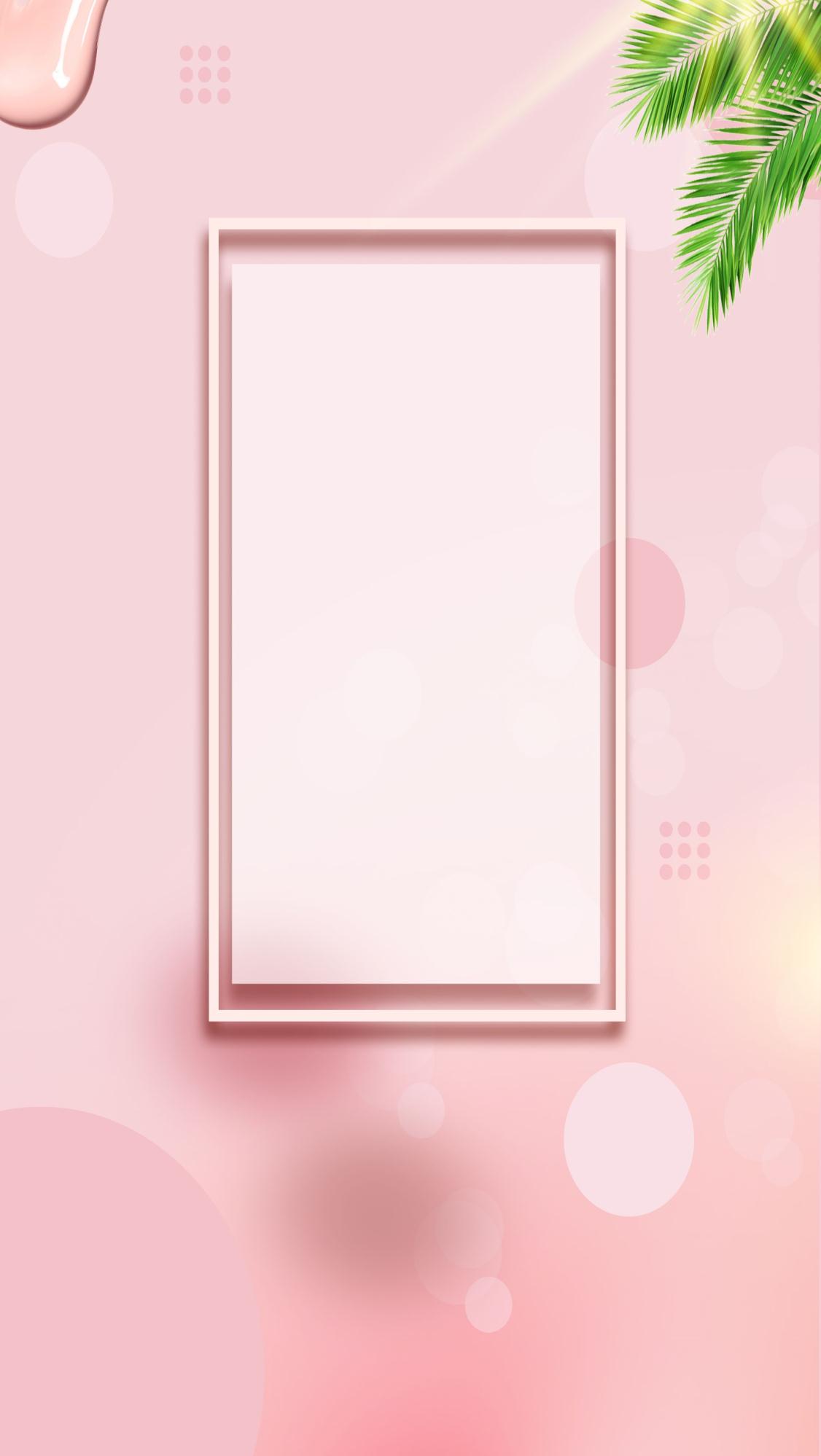 2
Viết
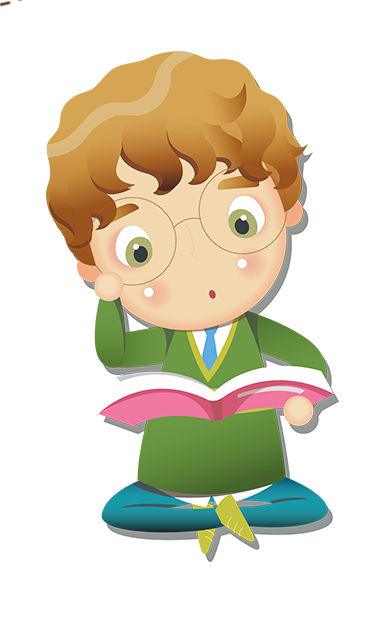 1. Nghe – viết
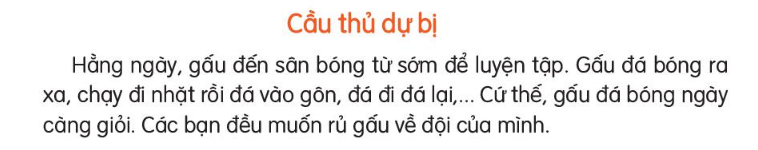 2. Những tên riêng nào dưới đây được viết đúng?
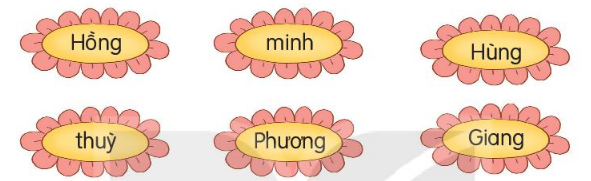 3. Sắp xếp tên các bạn học sinh dưới đây theo thứ tự trong bảng chữ cái
Nguyễn Ngọc Anh
Hoàng Văn Cường
Phạm Hồng Đào
Nguyễn Mạnh Vũ
Lê Gia Huy
Nguyễn Ngọc Anh
Nguyễn Mạnh Vũ
Phạm Hồng Đào
Hoàng Văn Cường
Lê Gia Huy
4. Viết vào vở họ tên của em và 2 bạn trong tổ